Revelation I

Jesus, The Alpha and the Omega
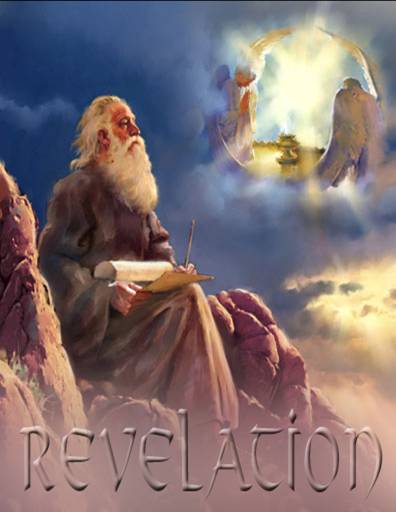 Dr. John Oakes
Bakersfield
9/5/21
Apocalyptic Literature
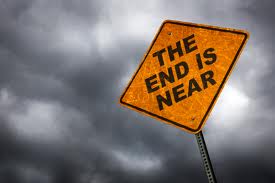 Rev 1:1   The revelation of Jesus Christ

revelation = apokalupsis  αποκαλυψισ 
                    = unveiling.

Apocalyptic literature is an unveiling

Vision as a literary device
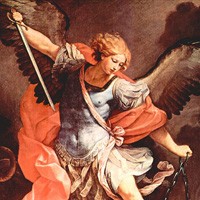 Purpose of Apocalyptic Writing
To show in dramatic fashion that God is in control.


“The purpose of these writings was to stress the virtue of loyalty and of stimulate faith by showing in vivid fashion the certain overthrow of evil and final victory for God’s righteous cause.”  (Summers:  Worthy is the Lamb)
Characteristis of Apocalyptic Literature
1. Written in times of trouble

2. Cryptic in style

3. Prophecy vs Apocalyptic

4. Always has a definite historical setting

5. Symbolic
	Other literature:  Assume literal unless 
        the context demands symbolic.
	Apocalyptic:  Assume symbolic unless the
        context demands literal.
Numbers in Apocalyptic Literature
2 = strength, courage, energy

3 = divine number.  Number of God.

4 = the world, the cosmos, creation.

6 = sinister, Satan  6 falls one short of seven.  Doom.

7 = perfection, completeness   

3-1/2 = incomplete, partial  (1260 days, “time, times and half a time”)
Numbers in Apocalyptic Literature (cont.)
10 = completeness  

1000 = 10x10x10 = ultimate completeness

12 = Number of religion.  God’s people.  12 tribes, 12 apostles. 

144,000 = 12x12x10x10x10     All of God’s people
Αποκαλυφισ Characteristics Continued
6. Dramatic.  

Arguably, the chief aspect of the Apocalyptic is that it is dramatic.

Dramatic, vivid, 
forceful, terrifying, 
grotesque

A cosmic graphic novel
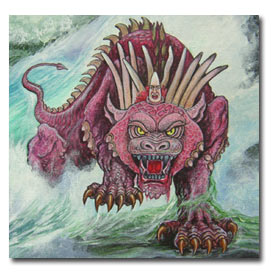 Summary: How to Interpret Apocalyptic:
There will be a definite historical setting and cause for the visions.  Interpret in light of this setting and cause.

About the imagery:  get the big picture and do not get too caught up in the details—do not “push” the details.

After correctly observing the first two steps, you can apply apocalyptic passages to all people and all situations and all times.
Historical Background to Revelation
Revelation 1:9     I, John, your brother and companion in the suffering and kingdom and patient endurance that are ours in Jesus, was on the island of Patmos because of the word of God and the testimony of Jesus.

Persecutions of the Church:
Nero AD 64
Domitian 95-97   *
Trajan  98-117
Septimus Severus  202-211
Decius  249-251
Valerian 257-261
Diocletian and Galerian 303-311
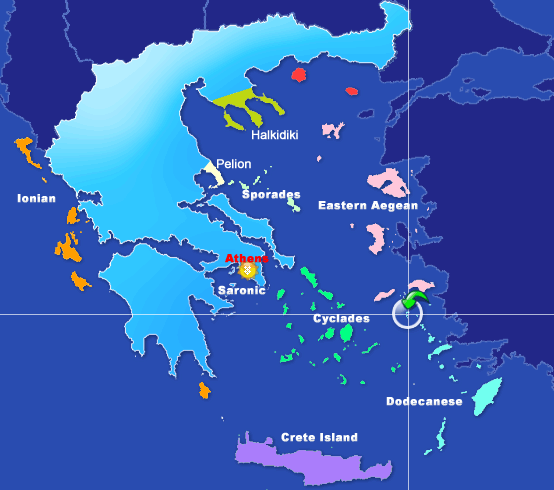 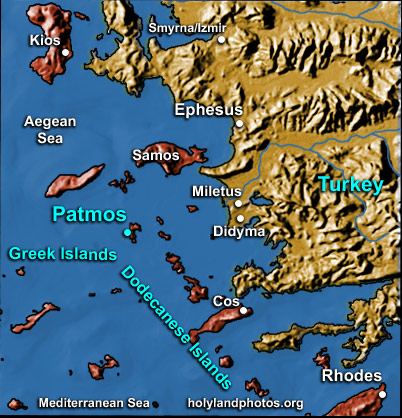 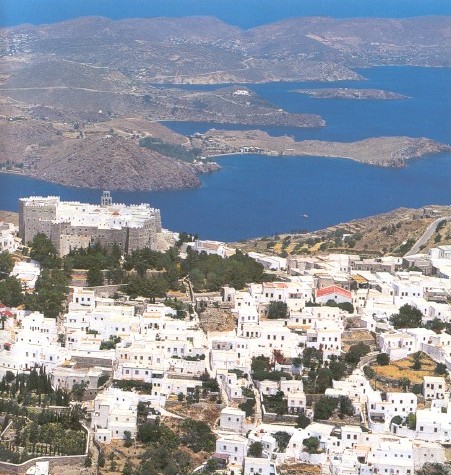 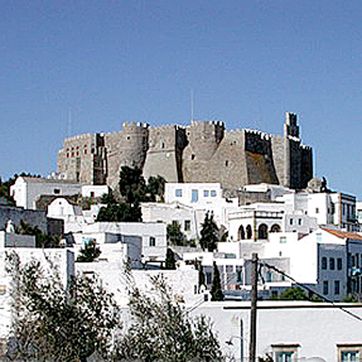 Monastery of St. John, Patmos
John’s cave?
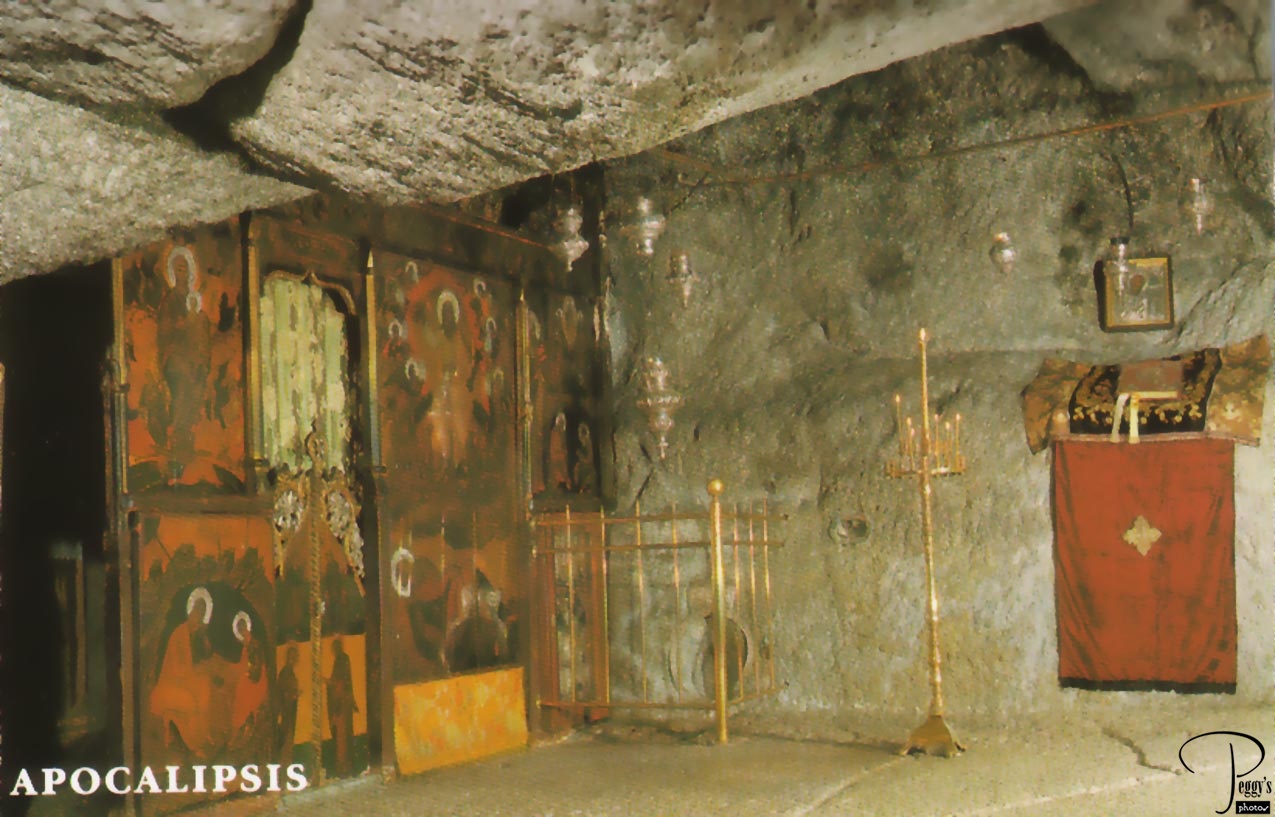 Theme, Message and Objective of Revelation
Theme of Revelation:    Peel back the layers of history and even the terrible persecutions and what do we find?   The lamb is on the throne and God is in control.

Message of Revelation:  Be encouraged and faithful to Jesus Christ.  Jesus, not Caesar, is Lord.

Objective:  to comfort persecuted Christians.

Description of Revelation:   A “divine picture-book”.   “Spiritual cartoons,” representing the historical development of the early Christian church.

Romans appeals to the intellect/mind
Psalms appeals to the emotions
Revelation appeals to the imagination.
Outline of Revelation
Ch 1   Prologue
Ch 2-3  Letters to the seven churches
Ch 4-7 The Seven Seals
Ch 8-11  The Seven Trumpets
Ch 12-16  Seven Mystical Figures
Ch 15-16  The Seven Vials
Ch 17-20  Enemies of the Church Overthrown
Ch 21-22  The Kingdom of God Revealed
An Outline of the Bible
I. Genesis 1  God created the universe and the earth.  It was very good.

II. Genesis 2  God created man so that we could have an intimate relationship with him.

III.  Genesis 3 and 4  We messed up very badly—destroying that relationship.

Genesis 5-Rev 20  God is repairing the damage done by sin.

V.  Rev 21-22  God has fixed the problem and we are back in a 
      relationship with him.

Revelation is the  culmination of the Bible story
Revelation Chapter 1   Prologue
Revelation 1:1    The revelation of Jesus Christ which God gave to him to show to his servants what must soon come to pass (things it is necessary to come to pass shortly).


Dei   δει    “must” morally necessary.   God’s justice requires that these prophecies must be fulfilled soon

Rev 1:1, 22:6  must soon take place
Rev  1:3, 22:10  the time is near/at hand

Compare to Daniel 9:26 which concerns “the distant future.”  (written 550 BC about 167 BC)

Is it about things 2000 years later?  No!
Seven Beatitudes in Revelation
Rev 1:3  Blessed is he who reads this prophecy and takes it to heart.

Rev 14:13  Blessed are the dead who die in the Lord.

Rev 16:15  he who watches and is prepared for the Lord’s coming.

Rev 19:9 those invited to the Lamb’s wedding supper.

Rev 20:6 those who have a part in the first resurrection.

Rev 22:7 he who keeps the words of this book.

Rev 22:14 those who wash their robes in the blood of the lamb.
Revelation 1 Prologue (cont.)
Rev 1:4-8,11  

Who from?   God the father, the Holy Spirit (the seven spirits) and Jesus Christ

Who to?  v. 4  the seven churches in the province of Asia
v. 11  Ephesus, Smyrna, Pergamum, Thyatira, Sardis, Philadelphia and Laodicea.

1:3  to all who hear    2:7  to anyone who has an ear.
… what the Spirit says to the churches.
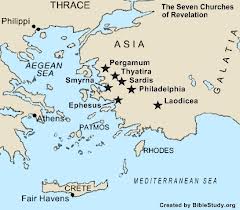 Revelation 1  Prologue (cont.)
Rev 1:9    John can relate to the persecutions that the church will soon be going through.

Why on Patmos?  Because of the Word of God.

1:10  On the Lord’s day  =  Sunday

When you see Jesus, what do you see?
Revelation 1 Prologue (cont.)
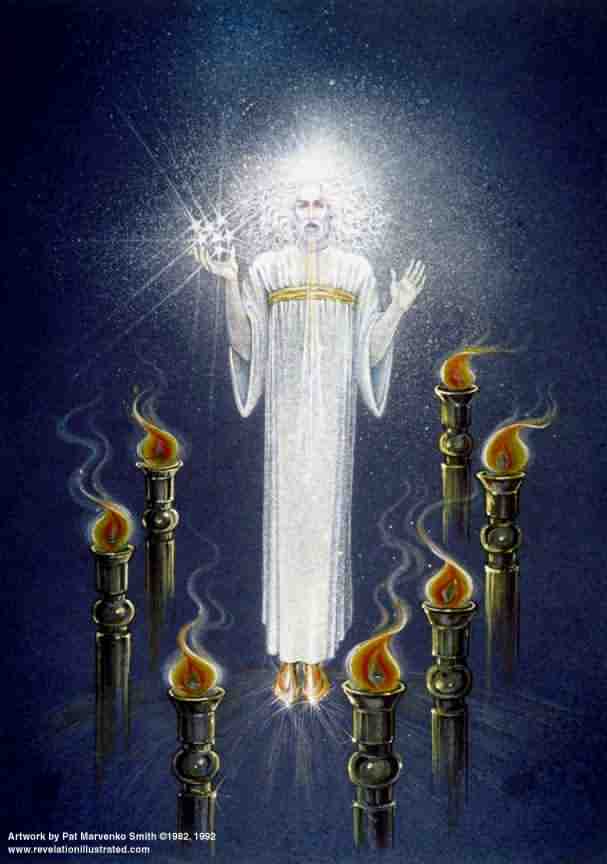 Rev 1:12-18

Similar to Daniel 7:9-10 

Voice “like a trumpet”    A loud and clear message

Blazing eyes   See everything 

Double-edged sword in his mouth     Authority and power of his words   

Q:  How does this picture of Jesus make you feel?
Revelation Ch. 5  The Lion and the Lamb
Jesus is a lion   regal, powerful, a danger to enemies

Jesus is a lamb    gentle, humble, sacrificial

7 horns  =  perfect in power
7 eyes =  perfect in knowledge
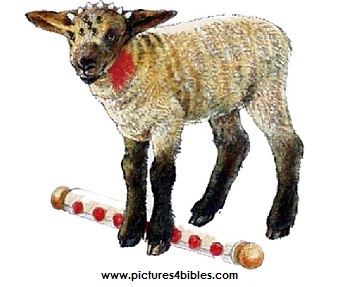 Which is the Real Jesus Christ?
Jesus the ultimate powerful superhero

Jesus the ferocious king

Jesus the gentle, sacrificial lamb